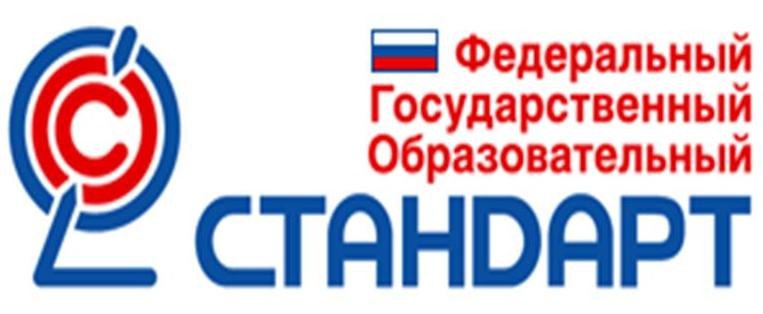 Проектирование 
рабочей программы учебного предмета
в соответствии с требованиями ФГОС
Шайдурова Валентина Федоровна
Учитель английского языка
ГБОУ «Школа №106»
Санкт-Петербург
2016
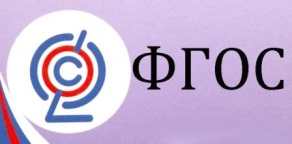 Рабочая программа учебного предмета – это документ, являющийся компонентом основной образовательной программы  школы, который определяет результаты, содержание и условия изучения и преподавания учебного предмета.
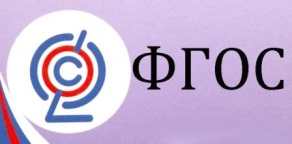 Проектирование и разработка 
рабочей программы по учебному предмету
Рабочая программа проектируется и разрабатывается 
в соответствии с требованиями Федерального государственного образовательного стандарта;
 
  с учетом примерной программы по учебному предмету
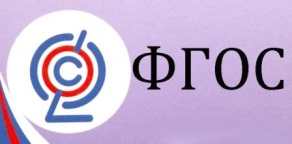 Особенности создания 
рабочих программ учебных предметов
Программы нового поколения проектируются на основе отбора задач, 
ориентированных на достижение школьниками планируемых результатов
 (личностных, метапредметных и предметных).
Совокупность сведений
(предметное содержание)
Образовательные 
результаты
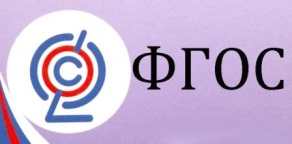 Логика построения 
рабочей программы
* Характеристика планируемых результатов
* Виды деятельности учащихся
*Отбор информации, изучение которой способствует достижению планируемых резльтатов
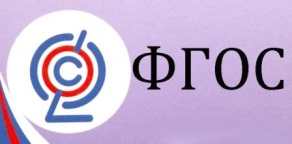 Общая модель рабочей программы
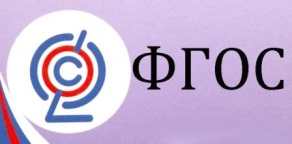 Структура рабочей программы
Начальная школа
Основная школа
Пояснительная записка, в которой конкретизируются общие цели начального общего образования с учетом специфики учебного предмета, курса.
Общая характеристика учебного предмета, курса.
Описание места учебного предмета, курса в учебном плане.
Описание ценностных ориентиров содержания учебного предмета.
Личностные, метапредметные и предметные результаты освоения конкретного учебного предмета, курса.
Содержание учебного предмета, курса.
Тематическое планирование с определением основных видов учебной деятельности обучающихся.
Описание материально-технического обеспечения образовательного процесса.
Пояснительная записка, в которой конкретизируются общие цели основного общего образования с учётом специфики учебного предмета.
Общая характеристика учебного предмета, курса.
Описание места учебного предмета, курса в учебном плане.
Личностные, метапредметные и предметные результаты освоения конкретного учебного предмета, курса.
Содержание учебного предмета, курса.
Тематическое планирование с определением основных видов учебной деятельности.
Описание учебно-методического и материально-технического обеспечения образовательного процесса.
Планируемые результаты изучения учебного предмета, курса.
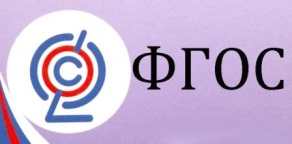 Рабочая программа = учебник?
Программа составляется 
не под конкретный учебник, 
а под планируемые результаты
 (базовое содержание),
 закреплённые в основной образовательной программе.
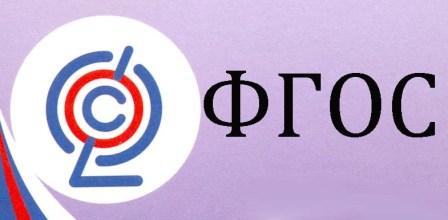 Источники
http://www.zakonprost.ru/content/base/part/718464 - 



http://dogm.mos.ru/legislation/lawacts/910066/




https://openedu.ru/ 

А.М. Голдин . «Образование 2.0: модный термин или новое содержание?»
Федеральный государственный образовательный стандарт    основного общего образования
Распоряжение правительства РФ от 7 сентября 2010 «План действий по модернизации общего образования на 2011 - 2015 годы.»
О.Е. Лебедев. «Проблемы формирования дидактической системы «Школы ступеней»